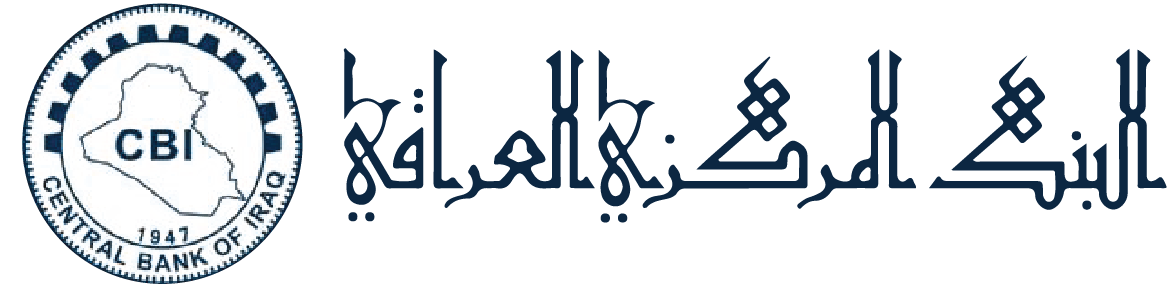 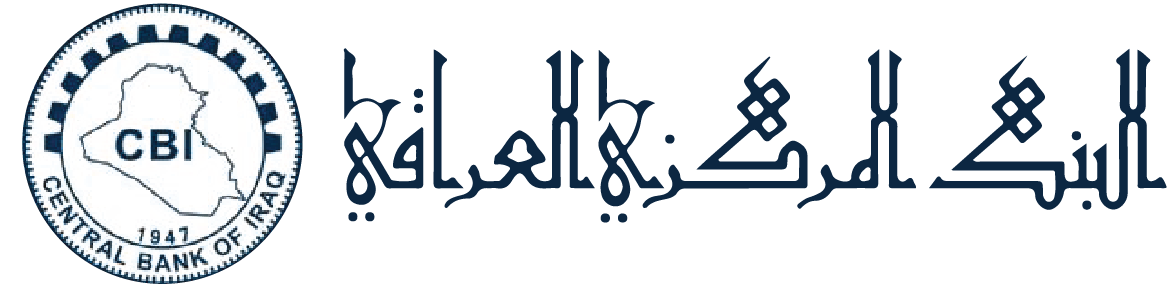 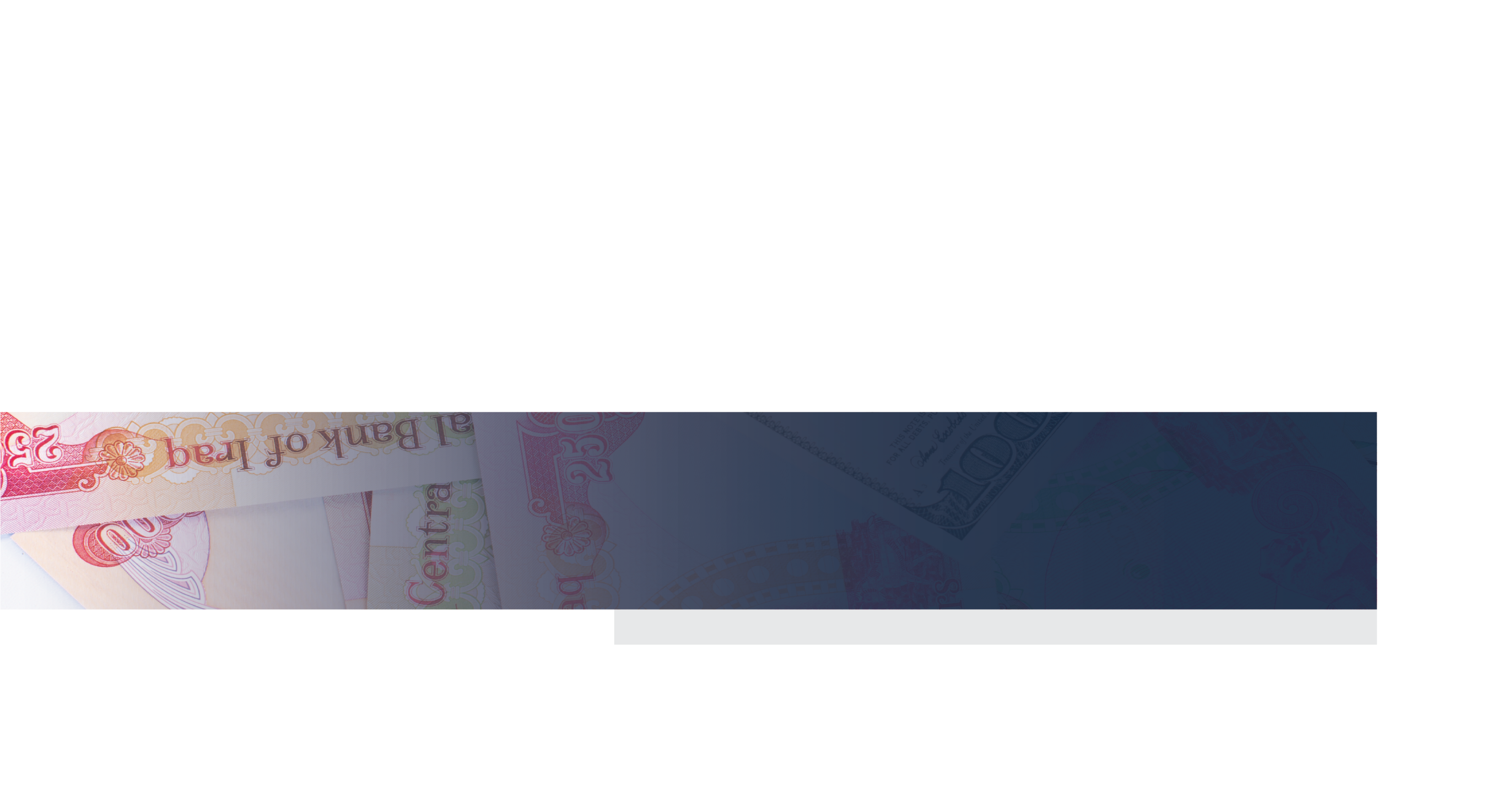 استراتيجية الدفع الالكتروني في العراق
ضحى عبد الكريم العطا
نيسان   2018
1
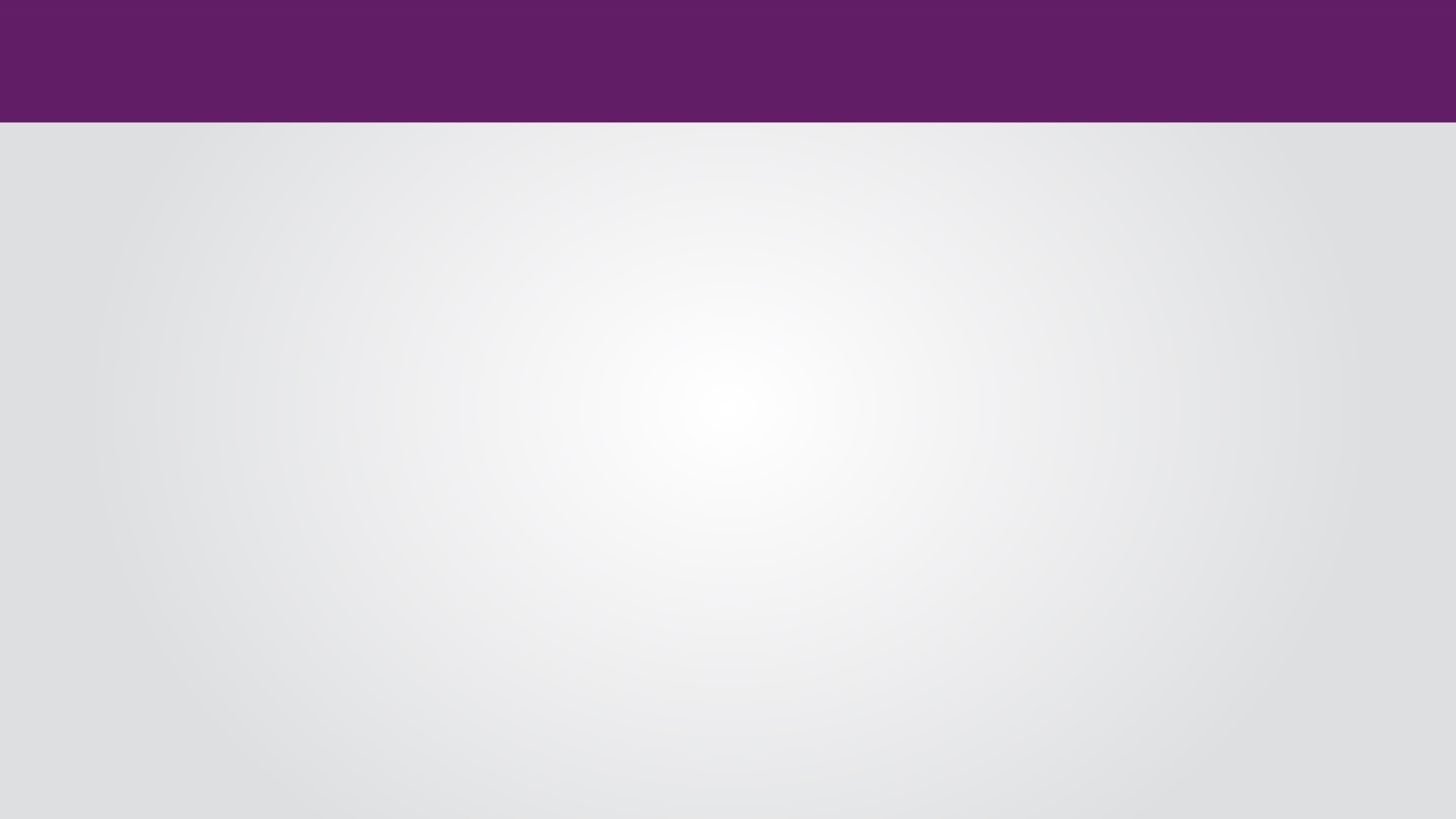 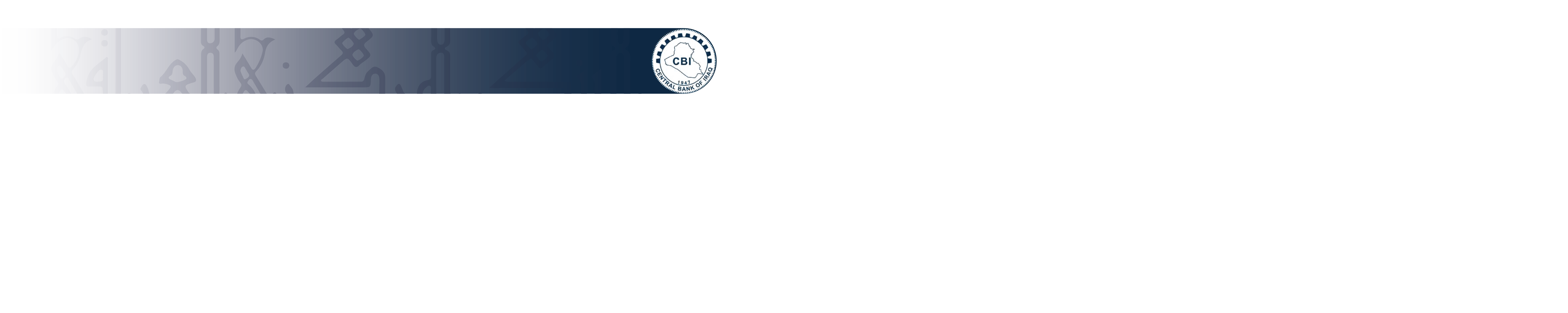 رؤية البنك المركزي العراقي
رؤيتنا
أداء متميز للإسهام في تحقيق التنمية الاقتصادية المستدامة والازدهار للمواطنين
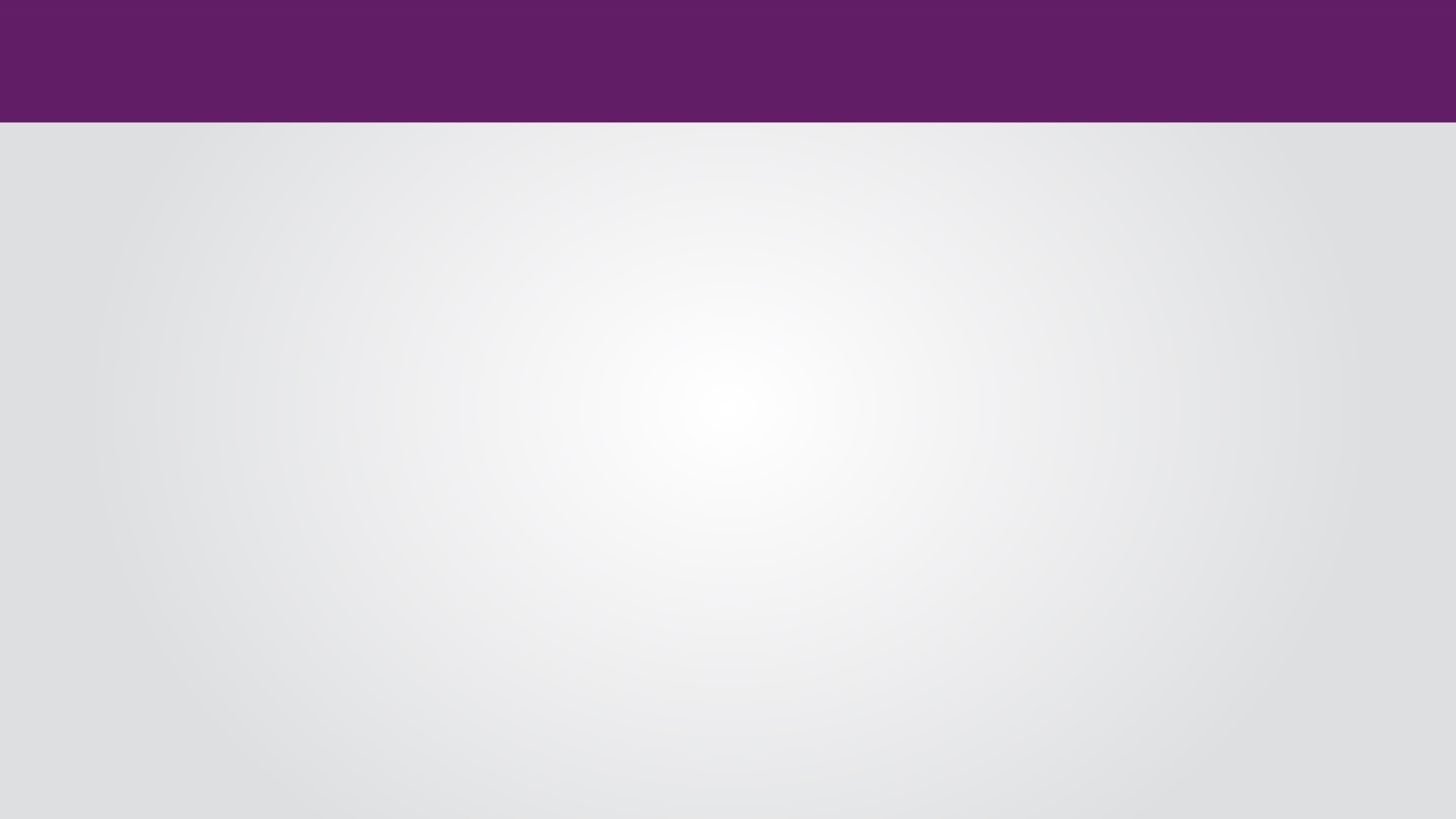 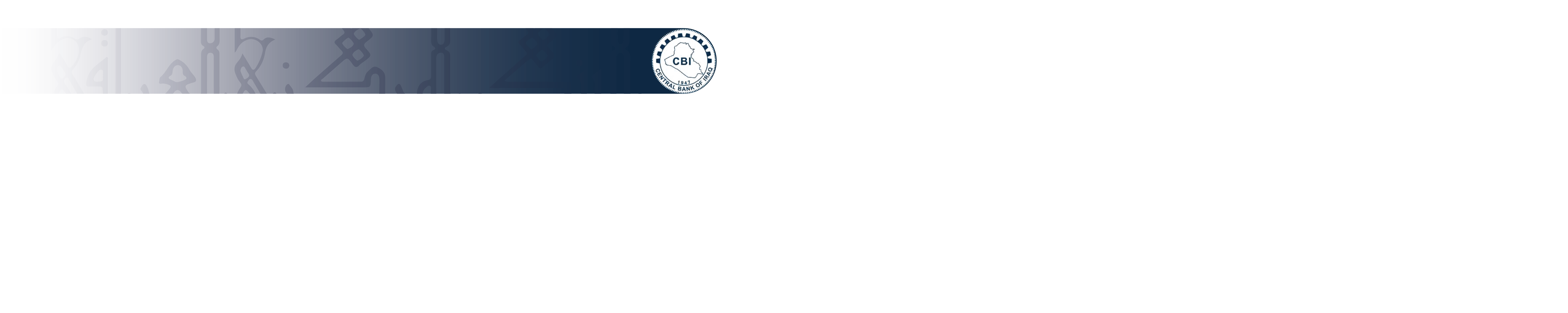 رؤية البنك المركزي العراقي
سياسة رقابية احترازية
ممارسات ادارية حديثة
رسالتنا
تبني سياسة نقدية كفوءة
حوكمة القطاع المالي
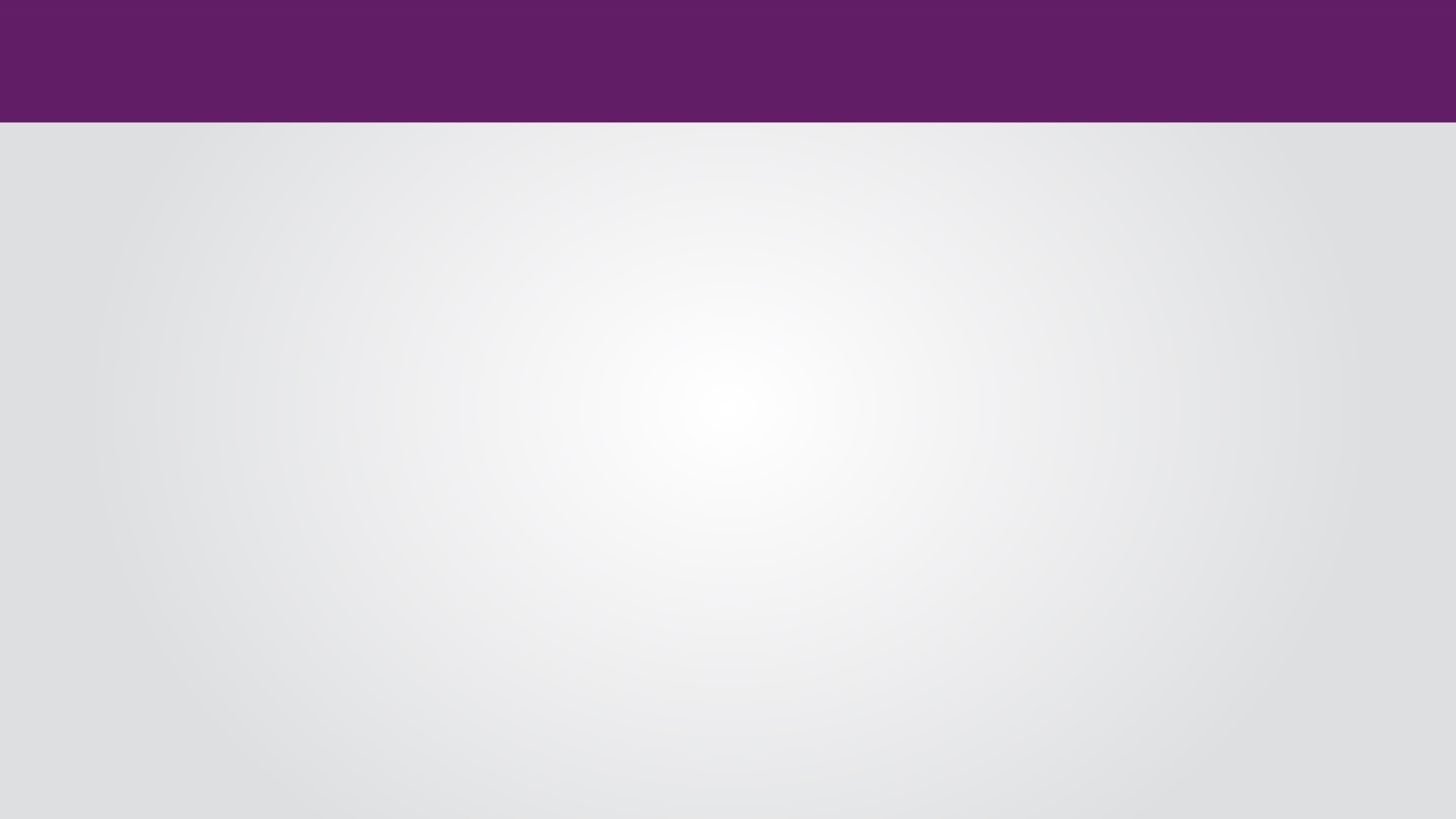 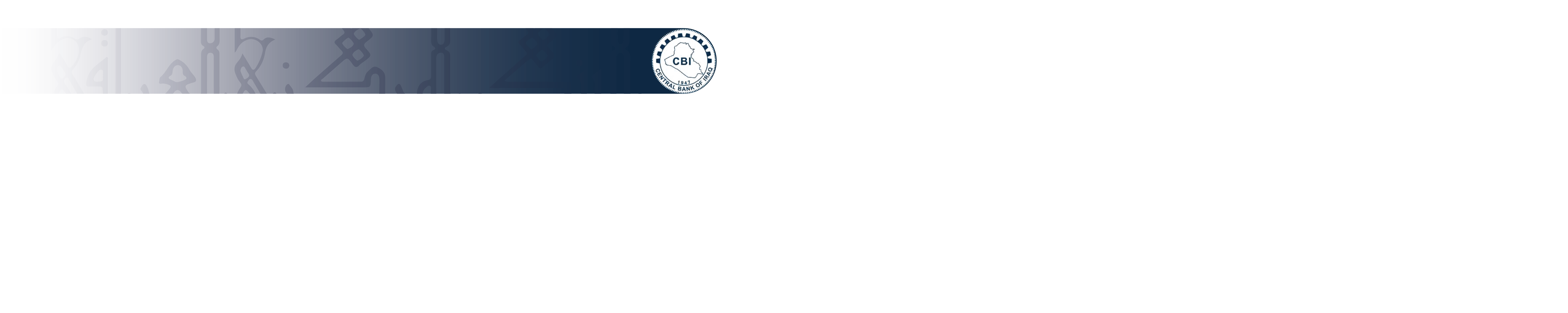 رؤية البنك المركزي العراقي
القيم المؤسسية
العدالة و المساواة
النزاهة و الشفافية
الولاء
 الوظيفي
الابداع 
و الابتكار
روح الفريق
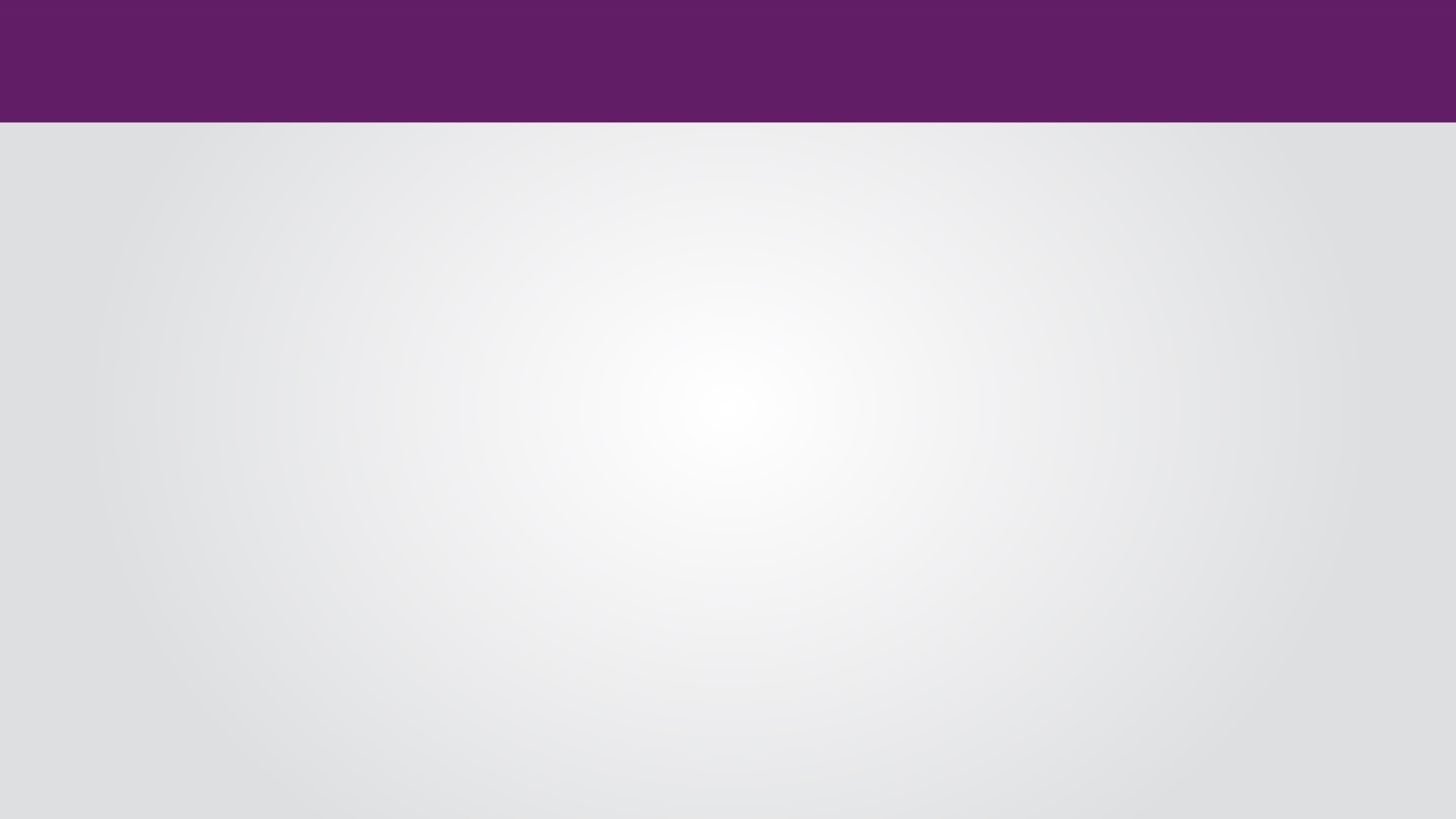 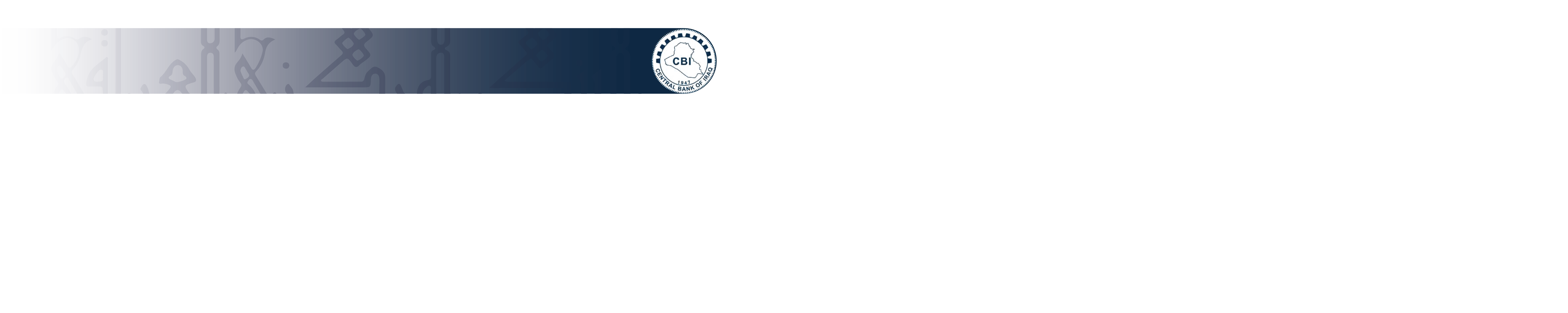 انعكاسات الخطة الاستراتيجية 2016-2020
حماية الزبائن
تعزيز الشمول المالي
الشفافية والمسائلة والحوكمة
واحدة من أسمى غايات البنك المركزي بناء وتعزيز الثقة في القطاع المالي
تطوير العنصر البشري
تطوير البنية التحتية
تطوير الخدمات
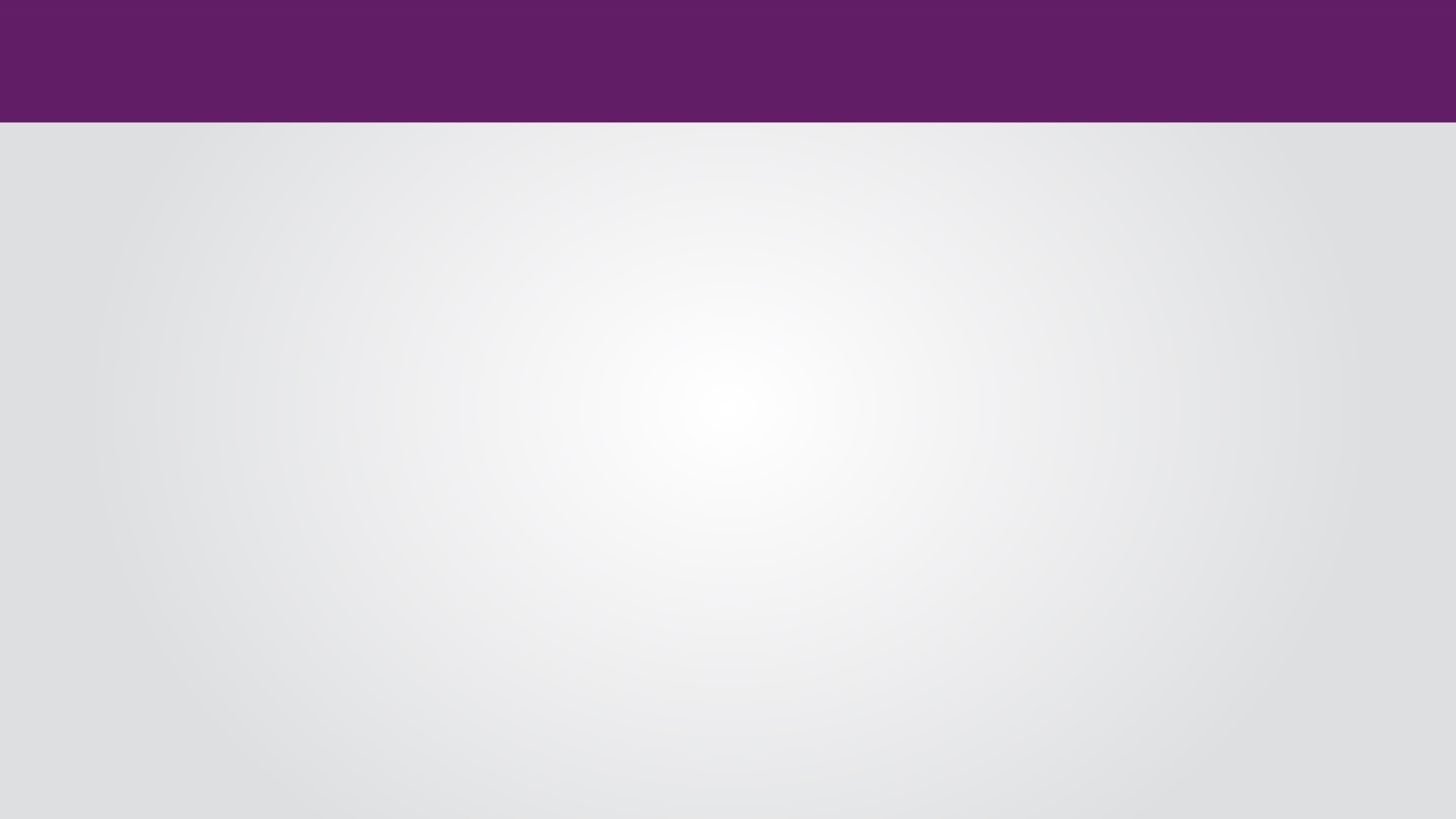 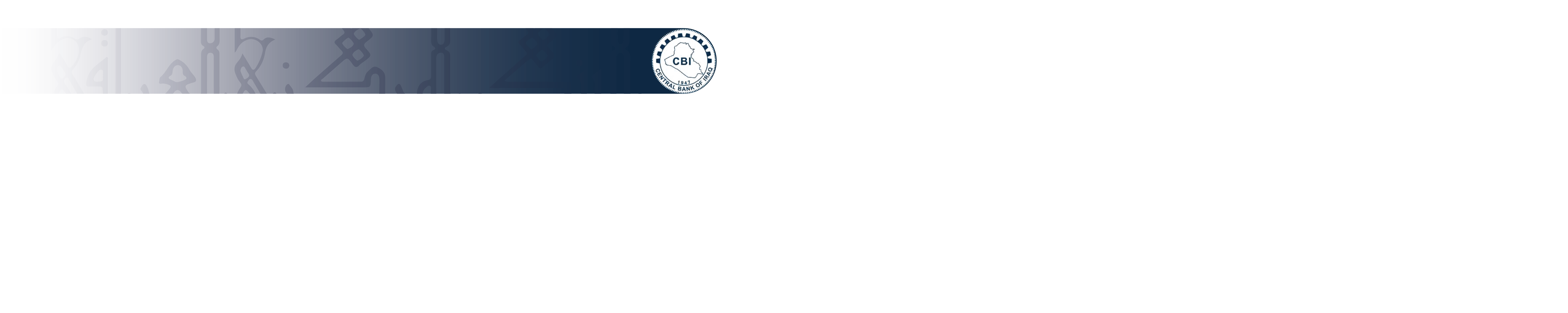 نظام المدفوعات العراقي
نظام المدفوعات العراقي
مجلس المدفوعات العراقي
تحديث الانظمة
2016
2006
2015
2017
المقسم الوطني
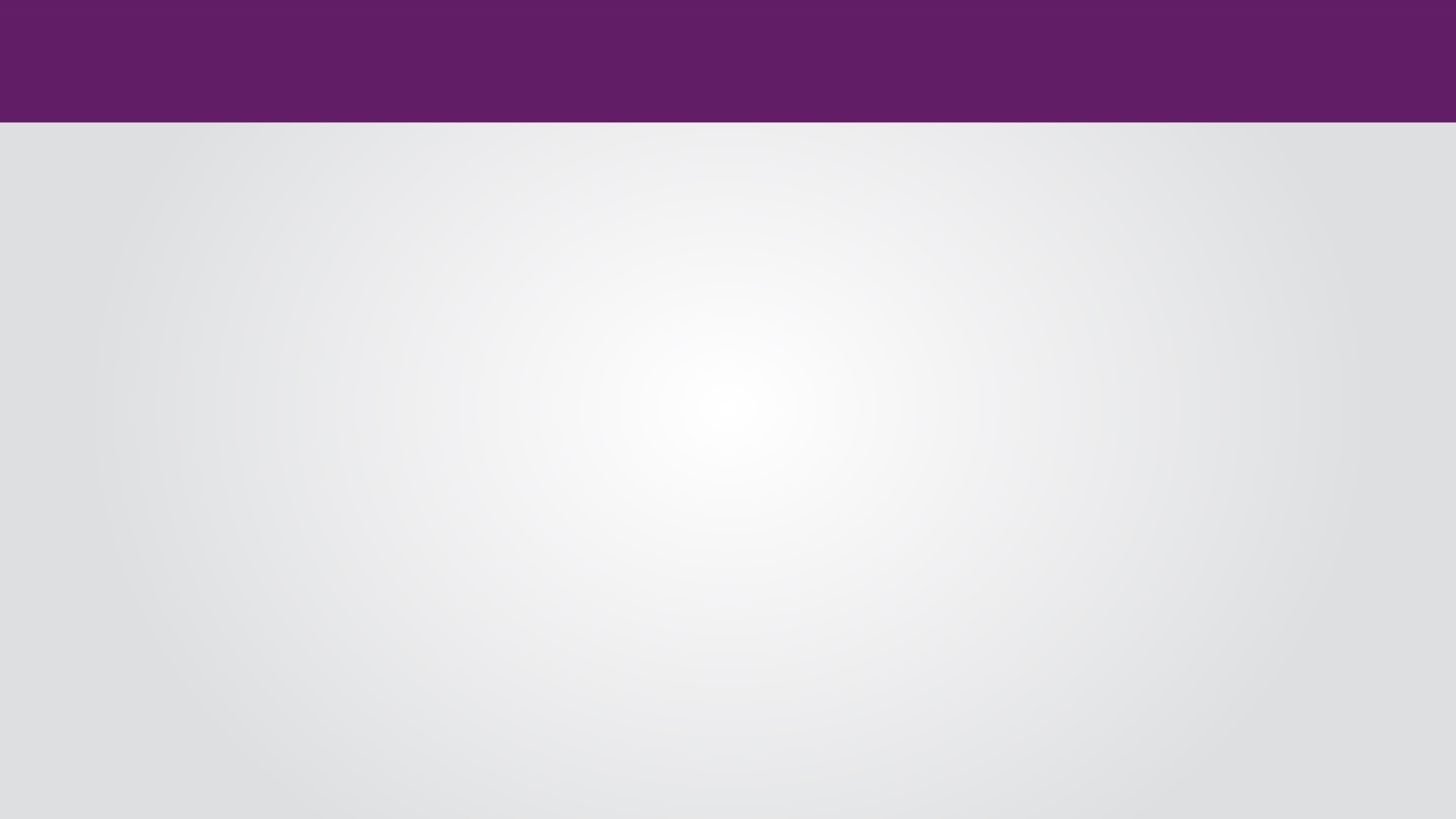 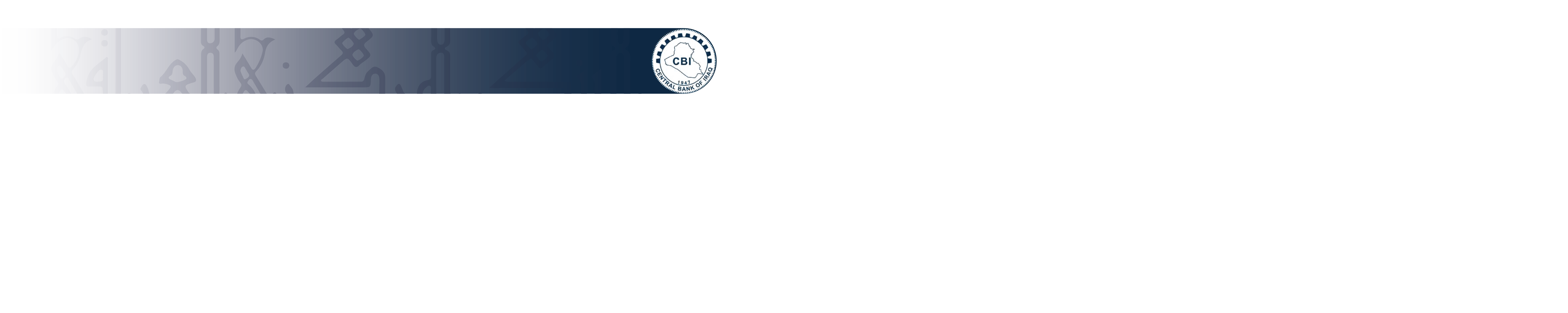 البيئة القانونية
قانون البنك، قانون المصارف، قانون غسل الاموال، قانون التوقيع الالكتروني
اصدار نظام خدمات الدفع الالكتروني للأموال رقم 3 لسنة 2014
اصدار التعلیمات الفنیة والمالیة لمزودي خدمات الدفع الالكتروني للأموال
اصدار ضوابط الاشتراك في البنیة التحتیة لنظام الدفع بالتجزئة
قانون المدفوعات “قيد الانجاز”
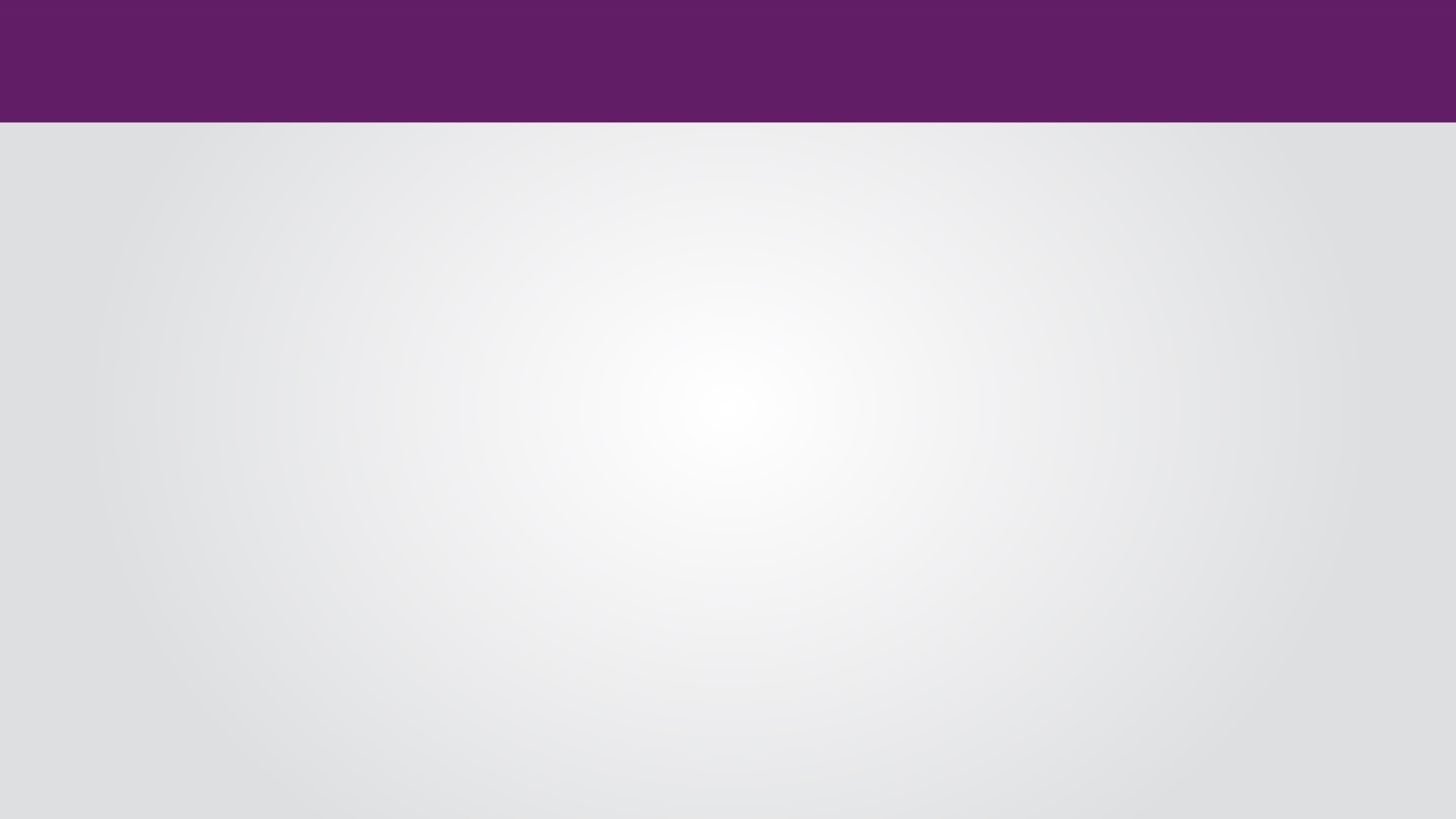 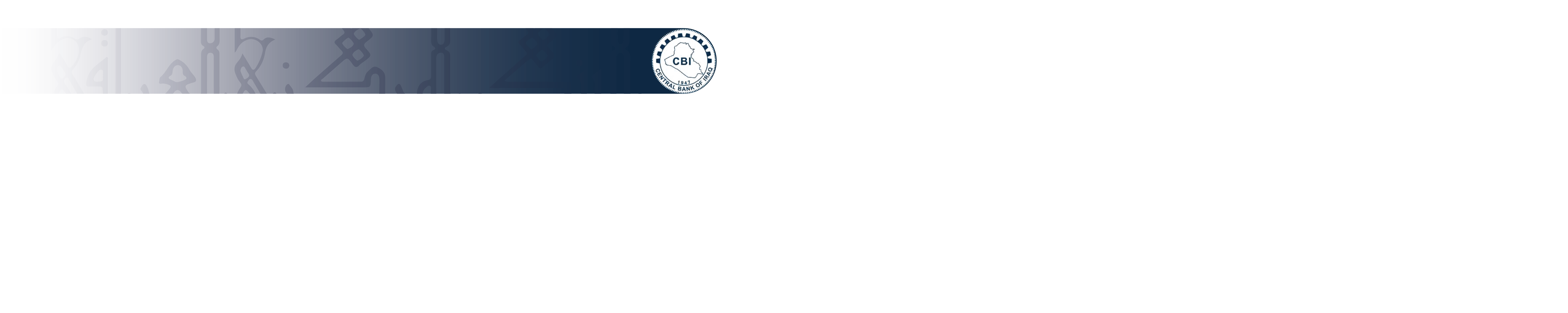 نظام المدفوعات العراقي
نظام التسويات الاجمالية الآنية 2006
RTGS
نظام مقاصة الصكوك الالكتروني 2008
C-ACH
نظام المقاصة الداخلي 2016
BS
نظام الحفظ المركزي للأوراق المالية 2008
نظام ايداع السندات الاسلامية 2017
نظام المتاجرة 2017
CSD
البنية التحتية لنظام الدفع بالتجزئة 2016
IRPSI
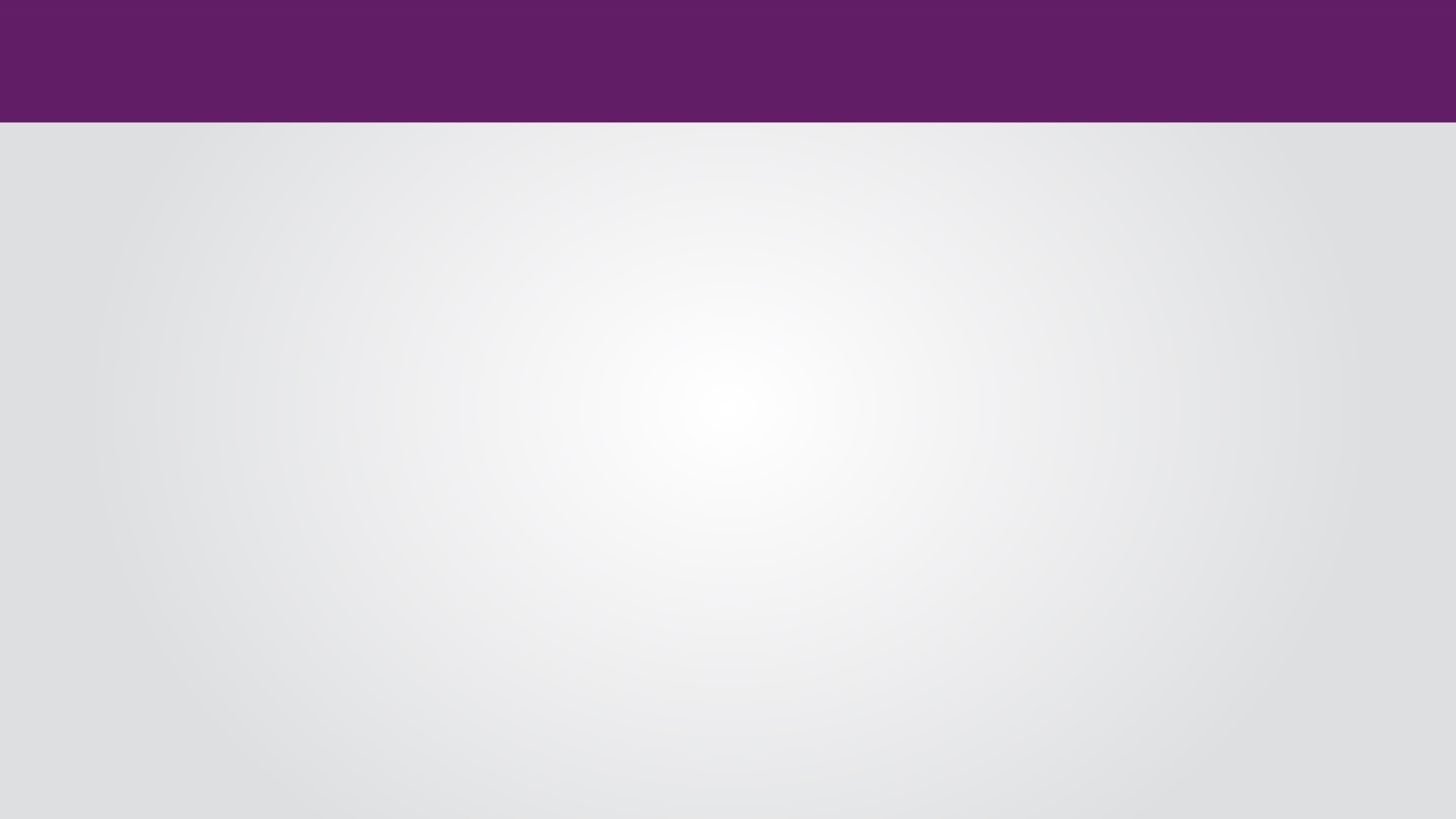 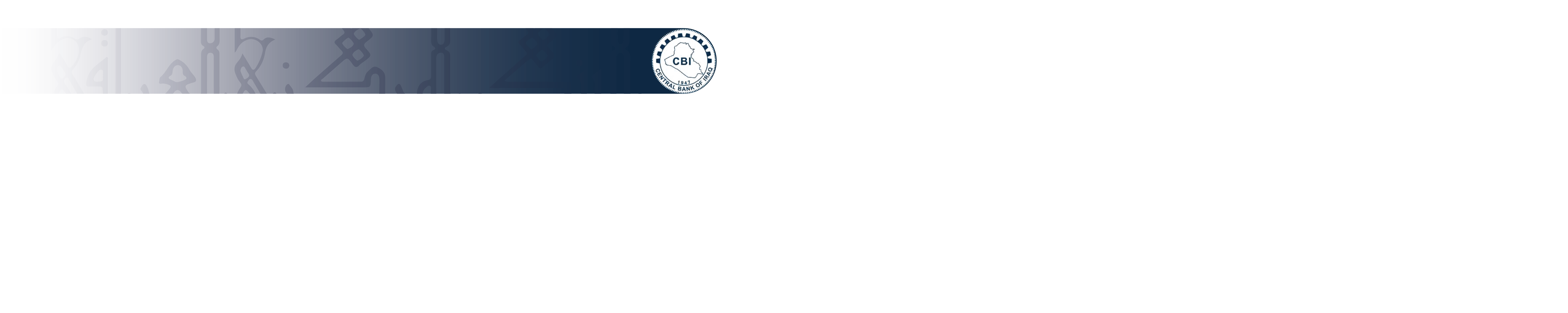 مزودي خدمات الدفع الالكتروني
2
مصدر – محصل – معالج
2
مصدر
2
محصل
2
الدفع عن طريق الموبايل
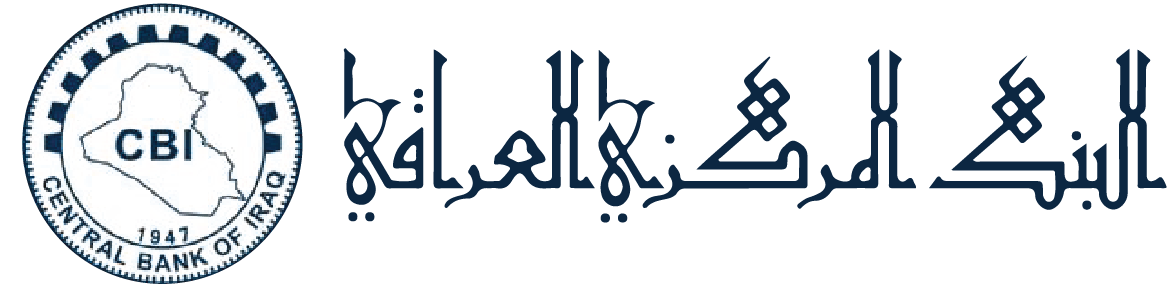 مشروع توطين الرواتب
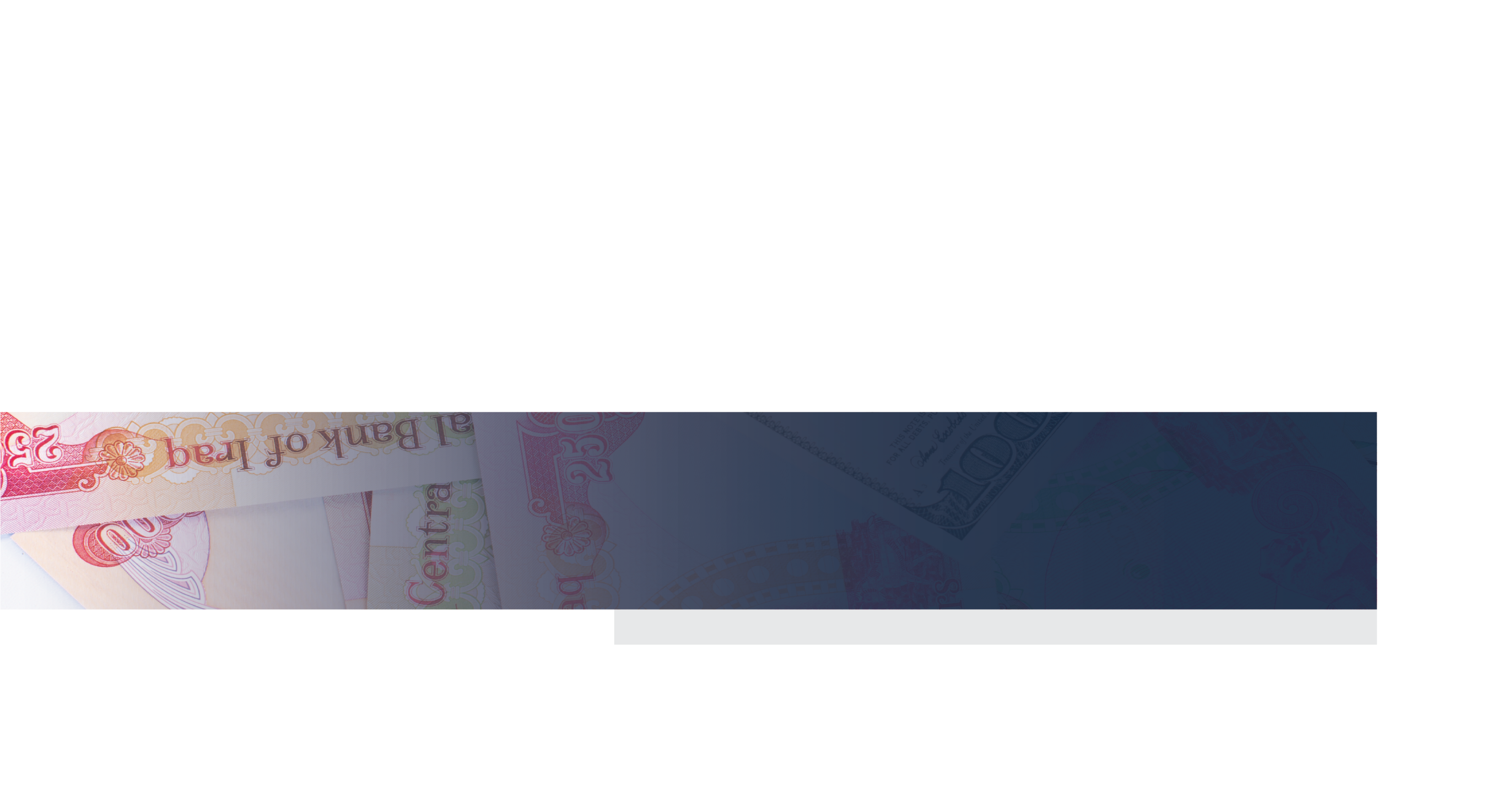 10
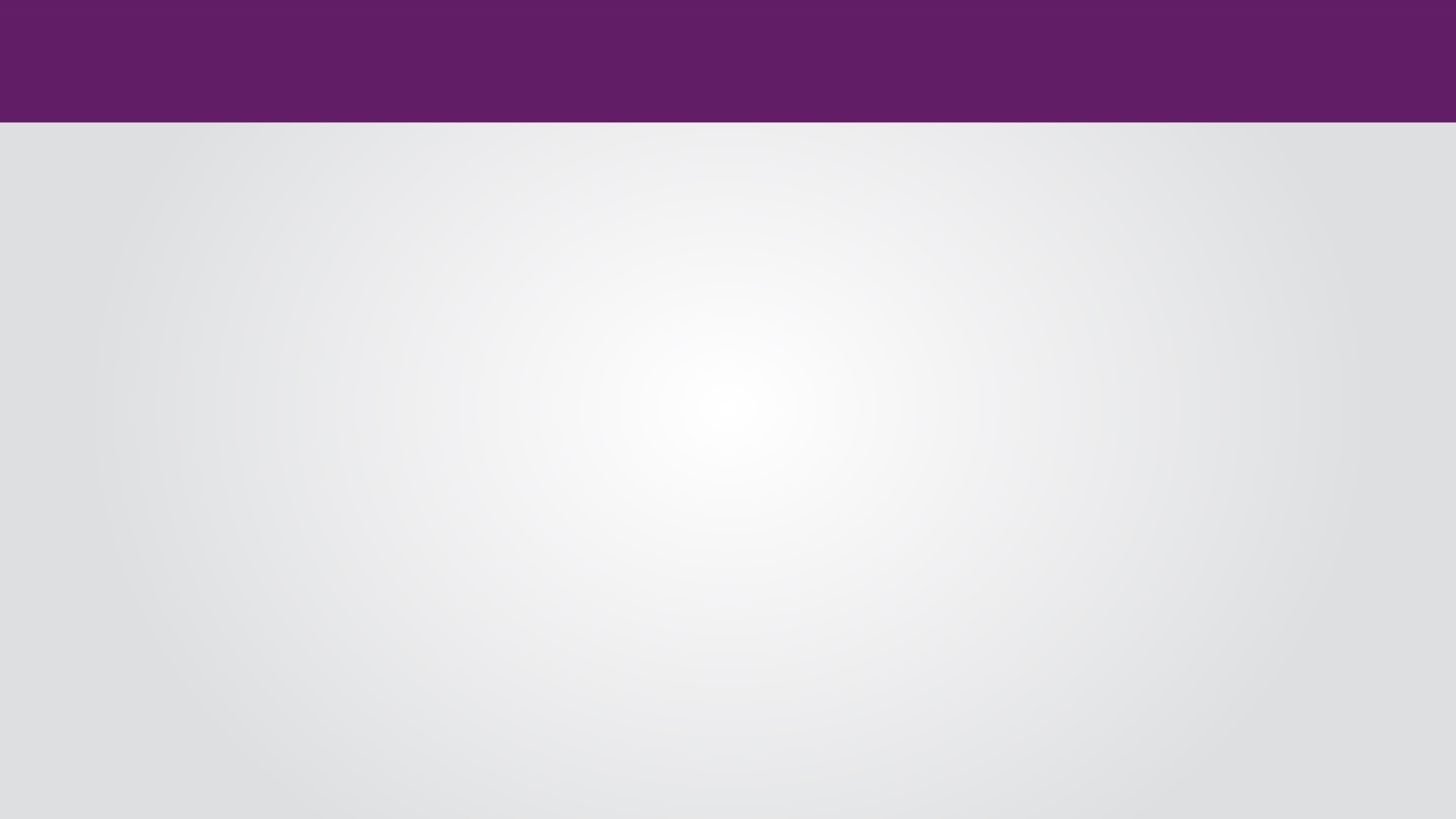 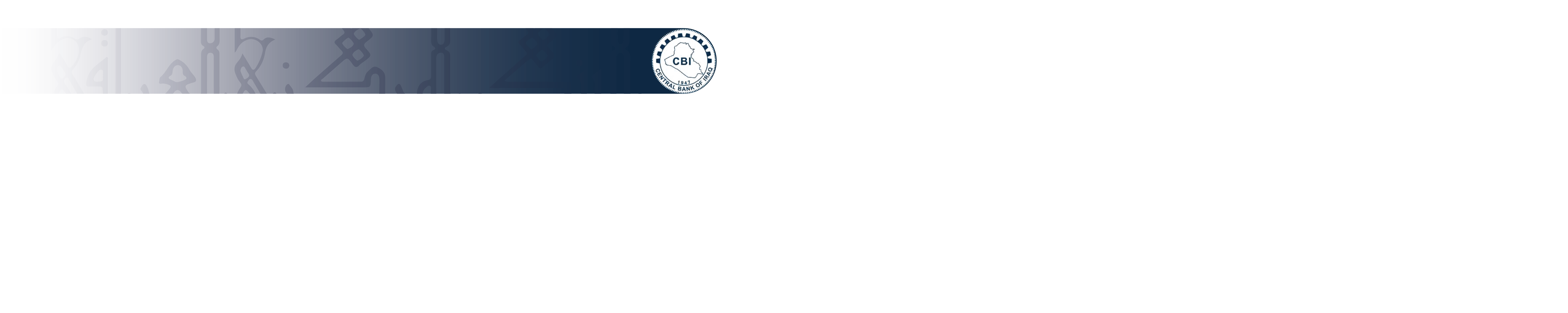 التعليمات
اصدار قرار الامانة العامة لمجلس الوزراء رقم 313 لسنة 2016
اصدار قرار الامانة العامة لمجلس الوزراء رقم 281 لسنة 2017
قرار الامانة العامة لمجلس الوزراء لرواتب موظفي اقليم كردستان
تشكيل لجنة عليا في البنك المركزي لوضع تعليمات ومراقبة اجراءات مشروع توطين الرواتب
توطين رواتب موظفي البنك المركزي كنموذج مثالي لباقي وحدات الانفاق
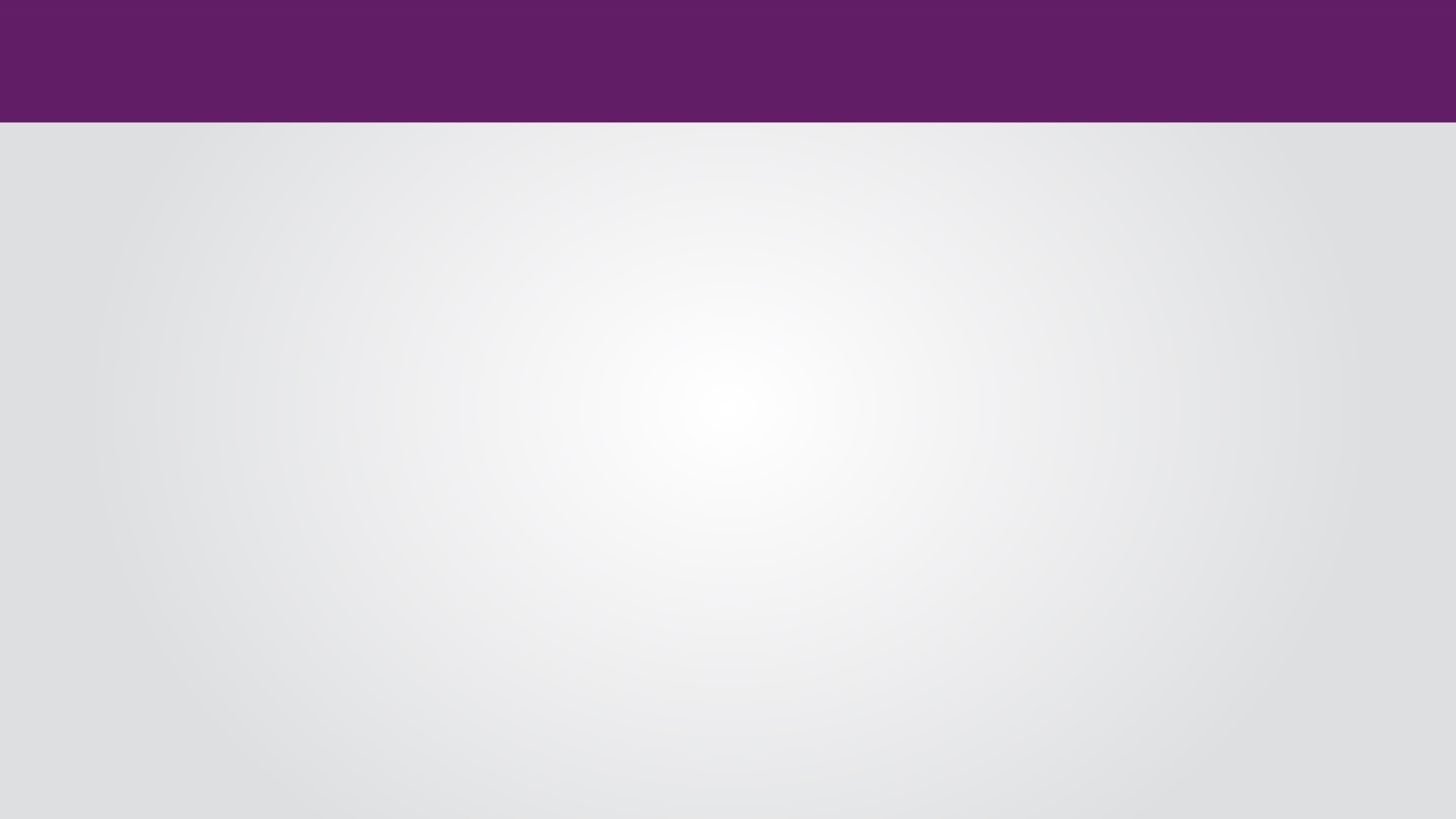 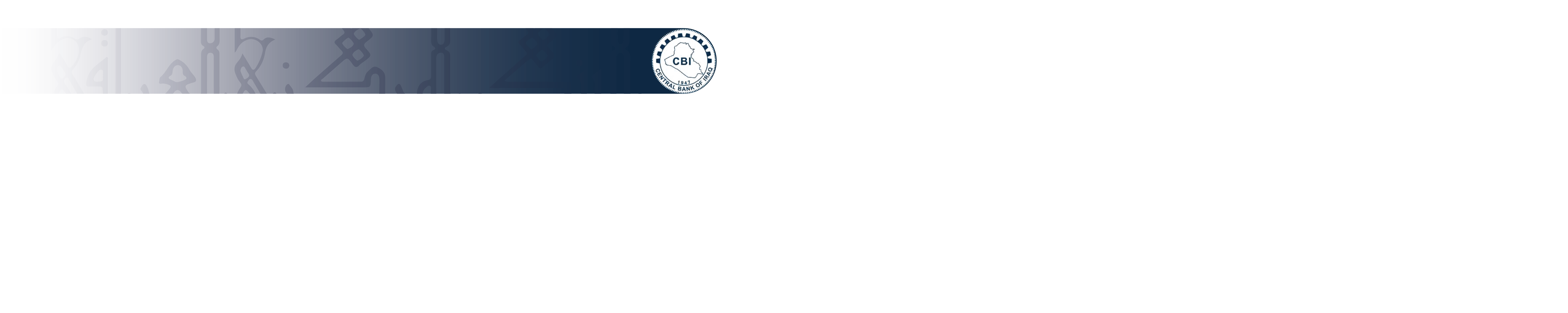 الشركاء الاستراتيجيون
ذ
يقود البنك المركزي عملية التحول لخدمات الدفع الالكتروني

ينظم عمل شركات خدمات الدفع ويشرف عليها

يبني شراكات فعالة مع القطاع الخاص والعام بما يخدم المصلحة العليا للتنمية الاقتصادية وتطوير البنى التحتية للنظام المالي
البنك المركزي  العراقي
المصارف ومزودي خدمات الدفع الالكتروني
الجهاز المركزي للاحصاء
وزارة الاتصالات / دائرة البريد
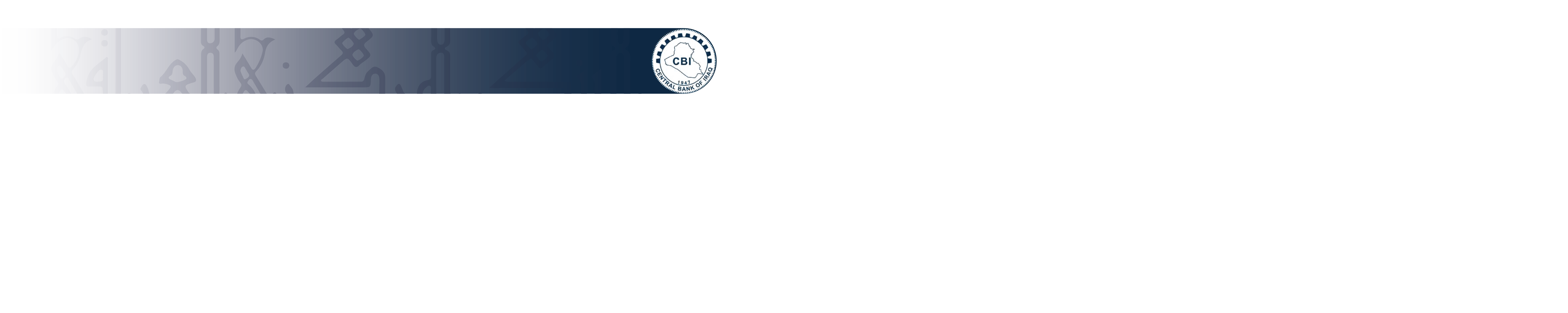 الاستراتيجية
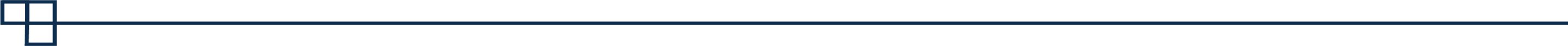 13
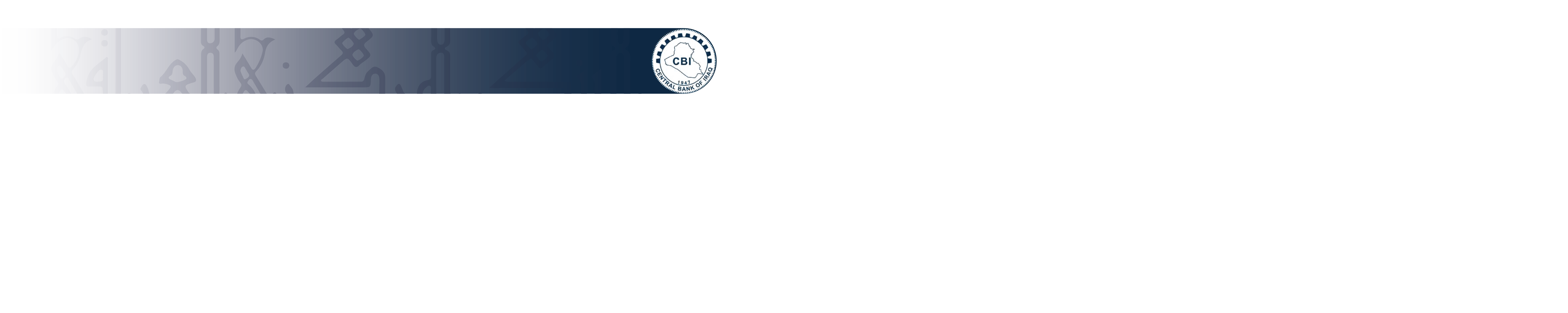 الخدمات المصرفية
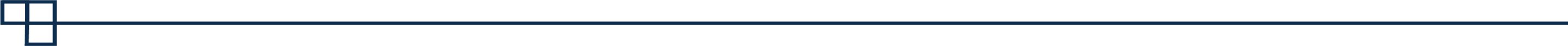 14
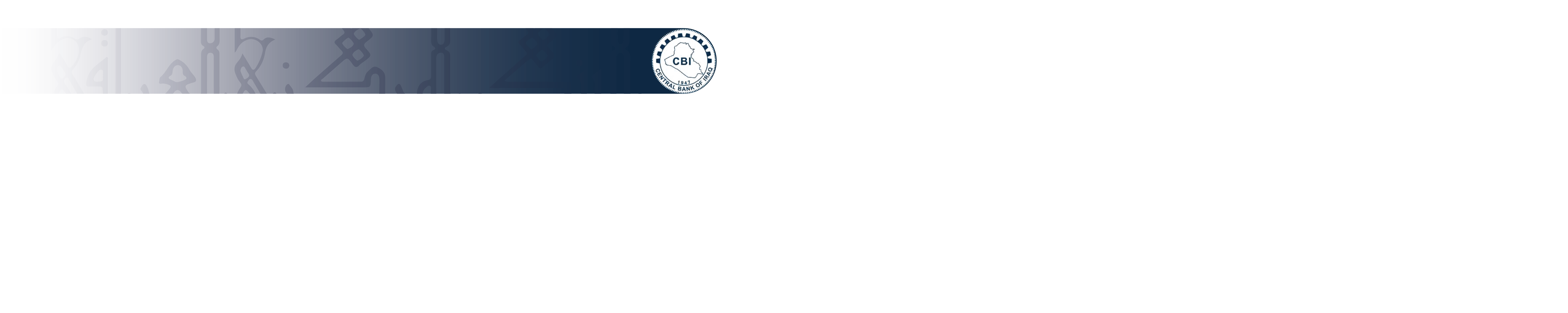 محافظة ميسان
وزارة العدل
وزارة الكهرباء
2017
2018
2018
2018
2017
2017
2018
خطوط الانابيب النفطية
وزارة الصحة
وزارة النقل
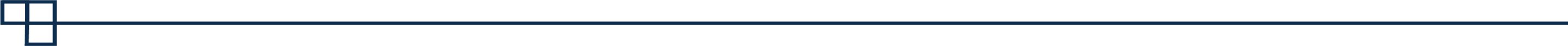 15
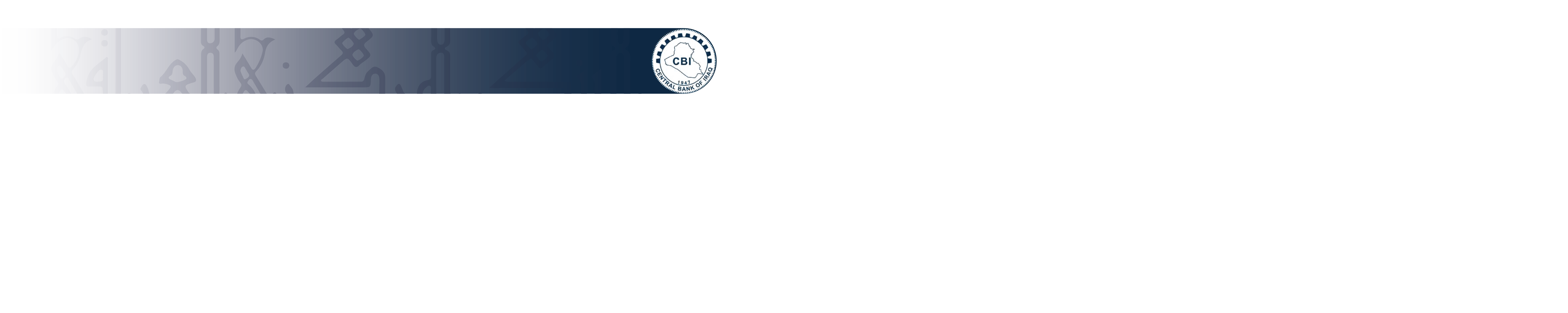 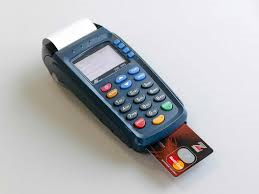 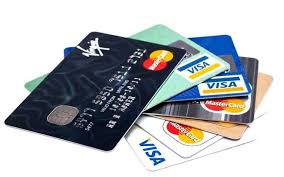 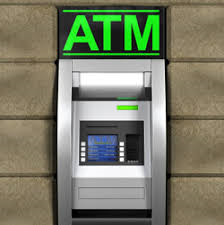 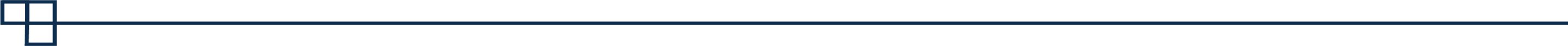 16
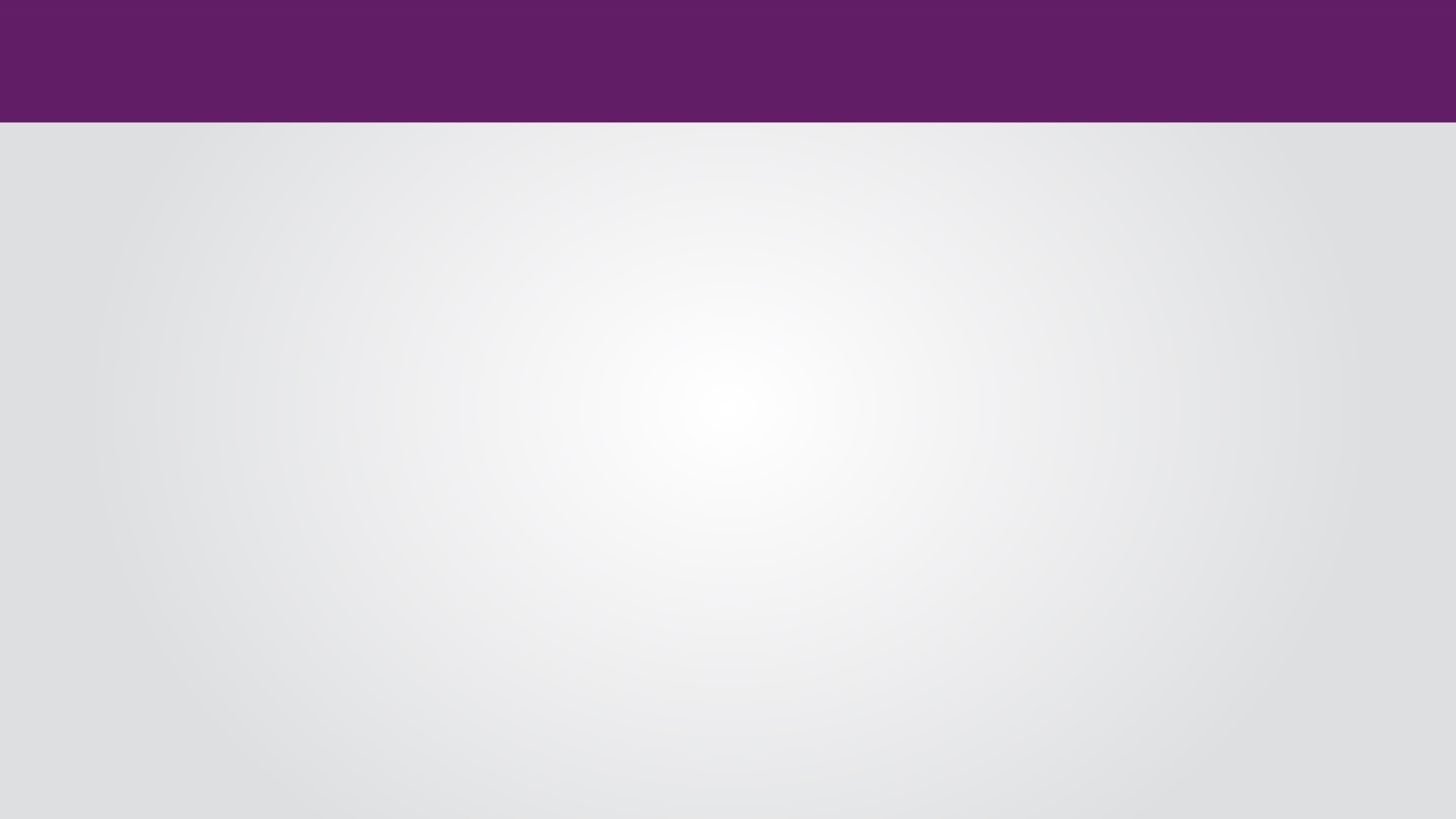 شكرا لحسن استماعكم